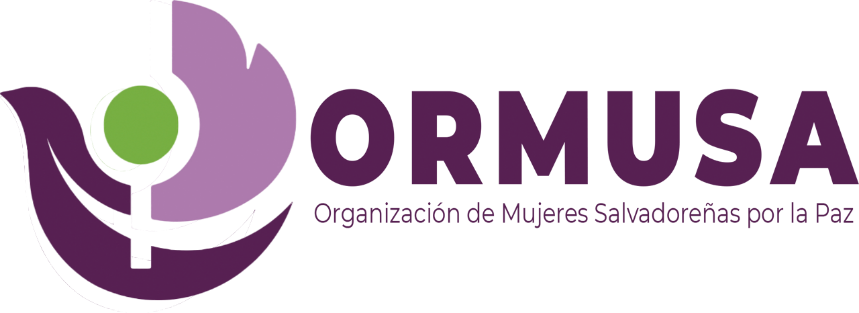 Ruta crítica de atención de la violencia contra las mujeres, con énfasis en la violencia sexual y el feminicidio El Salvador, 2020.
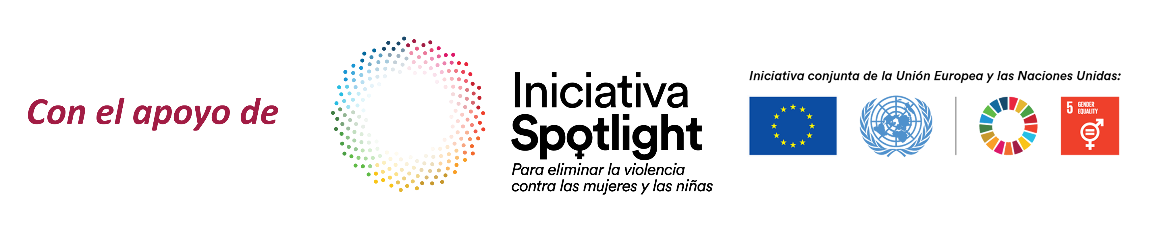 ¿Cuál la ruta crítica seguida por las mujeres mayores de 15 años afectadas por la violencia feminicida y sexual? ¿Cuáles fueron los factores que influyen en este proceso?
PREGUNTAS DE INVESTIGACIÓN
Conocer si esta oferta de servicios es accesible, disponible y de calidad para la prevención y atención de la violencia contra las mujeres, principalmente la feminicida y sexual.
Objetivo.
CONOCER
Accesibilidad, disponibilidad y calidad de servicios
Acciones emprendidas por las mujeres afectadas por la violencia feminicida y sexual
Factores que impulsan o desestimulan el inicio de una ruta crítica
Percepciones de las mujeres afectadas por violencia intrafamiliar sobre las respuestas encontradas
Situaciones críticas para elaborar propuestas de mejora para la superación de obstáculos
Buenas prácticas a potenciar para el abordaje de la violencia contra las mujeres,
METODOLOGÍA
“Ruta Crítica de las Mujeres Afectadas por la Violencia Intrafamiliar en América Latina (estudios de caso de diez países)”. Montserrat Sagot con la colaboración de Ana Carcedo: Coordinadora y responsable técnica Lea Guido. Organización Panamericana de la Salud. Programa Mujer, Salud y Desarrollo. Año 2000. 
"Hacia un Modelo Integrado de Atención a la Violencia Intrafamiliar: Ampliando y consolidando las intervenciones coordinadas del Estado y la Sociedad Civil" ambos esfuerzos apoyados por la Organización Panamericana de la Salud -OPS. También ha servido de referencia el documento: ¿Por qué las mujeres no denuncian la violencia de pareja? Un diagnóstico. Programa Mujer, Salud y Desarrollo de la Organización Panamericana de la Salud: 1998-2001. Serie Género y Salud Pública. San José, Costa Rica, octubre 2001. 
Las Dignas. ¿Por qué las mujeres no denuncian la violencia de pareja? Un diagnóstico. Versión 1 de noviembre 2007.
RUTA CRÍTICA
Secuencia de decisiones tomadas y acciones ejecutadas por una mujer afectada para enfrentar la situación de violencia.
Respuestas encontradas en su búsqueda de ayuda. 
Proceso iterativo constituido tanto por los factores impulsores relacionados con las mujeres afectadas y las acciones emprendidas por éstas; así como por las respuestas de los prestatarios de servicios que, a su vez, vuelven a afectar los factores impulsores de las mujeres afectadas. 
Su inicio de “romper el silencio”, implica que las mujeres deciden divulgar su situación de violencia a una persona o personas, fuera de su ámbito familiar o cotidiano inmediato, como un primer intento de mejorar su situación. 
No suele ser un proceso lineal, sino una secuencia de los posibles múltiples itinerarios de búsqueda de ayuda, seguidos a lo largo de una o varias relaciones violentas.
Obcit. Montserrat Sagot con la colaboración de Ana Carcedo:. “Ruta crítica de las mujeres afectadas por la violencia intrafamiliar en América Latina (estudios de caso de diez países)”. Coordinadora y responsable técnica Lea Guido. Organización Panamericana de la Salud. Programa Mujer, Salud y Desarrollo. Año 2000.
CUALITATIVA
FUENTES DE INFORMACIÓN
Técnicas de recolección
Personas informantes clave: 
Mujeres víctimas de violencias machistas
Personas en el servicio público de los sectores de salud y justicia, 
Personas de sociedad civil, 
Oficinas de información y respuesta (OIR) de instituciones públicas con competencias en la detección, atención, prevención, sanción y reparación de la violencia contra las mujeres.
Participativa, priorizando principalmente la incorporación de los aportes y opiniones de mujeres lideresas, así como de actores claves de instituciones sociales o estatales; utilizando para ello entrevistas, que permitan abrir espacios individuales y colectivos de análisis y cuidar los elementos éticos.
La investigación tiene un alcance nacional, sin embargo, se propuso priorizar los municipios de enfoque del trabajo de ORMUSA, a través del trabajo organizativo; de incidencia política y de los servicios que brinda la organización, a través de su Centro de Atención Legal. 
La medida tomada para ajustar durante pandemia en la fase de campo de la investigación, fue el uso de medios de comunicación como: llamadas telefónicas y video llamadas.
INFORMACIÓN SOLICITADA OIR 7 Ciudad Mujer, FGR, ISDEMU, MINSAL, Órgano Judicial, PGR y PNC.
Variables abordadas en las 13 entrevistas
Objetivos, tipos y modalidades de violencia atendidos.
Tipos de servicios, requisitos, horarios y medios a través de los cuales se brindan.
Medios a través de los cuales se difunde la oferta de servicios y otro tipo de información relevante. 
Fundamento normativo (política pública, programa o normativa institucional).
Coordinaciones interinstitucionales. 
Plan o protocolo ante emergencias generadas por situaciones de riesgo y/o desastres.
Plan o protocolo para enfrentar la pandemia de covid-19.
Programas o plataformas para el registro de la información de la atención y su uso.
Cobertura geográfica de los servicios.
Información sobre el perfil del personal y formación.
Información sobre la infraestructura física de los locales, con énfasis en: medidas de los espacios destinados a la atención; disponibilidad de servicios básicos, condiciones de privacidad, así como de higiene y salubridad.
Descripción del trabajo que realiza la institución en general y la persona informante clave específicamente
Experiencia profesional brindando servicios a mujeres víctimas de violencia feminicida y/o sexual, y la respuesta dada 
Representaciones sociales que tiene cada prestatario(a) de servicio acerca de la violencia contra las mujeres, con énfasis en la feminicida y/o sexual
Identificación de otras fuentes de información, específicamente las fuentes documentales e institucionales
Marco jurídico y políticas públicas
Instituciones y mecanismos para la implementación de leyes y políticas
Variables de los 2 grupos focales
Variables de entrevistas en profundidad
Representaciones sociales de las personas de la comunidad sobre la problemática de la violencia feminicida y sexual.
Percepciones acerca de los servicios y sus visiones sobre la prevención y atención de la violencia en su comunidad.
Factores impulsores e inhibidores de la ruta crítica 
Acciones emprendidas por las mujeres en su búsqueda de apoyo 
Factores de respuesta que recibió la informante y su valoración sobre las mismas
PRINCIPALES HALLAZGOS
Contexto histórico de elevados niveles de desigualdad y distribución inequitativa.
Existen rutas teóricas de atención a las mujeres que enfrentan violencia.
NORMAS DE PROTECCIÓN:
Al menos 25 reformas, normas derogadas o creadas a partir de LIE-LEIV.
Al menos 26 conductas consideradas criminales o delitos de violencia contra las mujeres.
Reforma del Currículo Nacional para incluir derechos humanos de las mujeres en la educación formal y no formal. (Art. 20 LEIV).
Implementación y funcionamiento de una Política Nacional para el Acceso de las Mujeres a una Vida Libre de Violencia. (Art. 16 y 17 LEIV).
Desarrollo de programas de vivienda para mujeres en situación de violencia y casas de acogida, así como la aplicación del Fondo Especial para Mujeres Víctimas. (Arts. 26 y 25 LEIV).
Desarrollo desde los gobiernos municipales, de las políticas locales para el derecho de las mujeres a vivir una vida libre de violencia. (Art. 29 LEIV).
Sin desarrollo sistema de indicadores de violencia contra las mujeres, ordenado para el Instituto de Medicina Legal, en cuanto a los efectos de la exposición de la violencia sufrida por los hijos e hijas, a cargo de las mujeres que enfrentan la violencia. (Art. 32 LEIV).
Mínima persecución de delitos como: obstaculización al acceso a la justicia y sustracción de las utilidades de las actividades económicas familiares de las mujeres, favoreciendo con ello la impunidad. (Art. 47 y 54 LEIV).
Vías de acceso a servicios
Más de un centenar de oficinas de atención a nivel nacional distribuidas en 9 institución FGR, ISDEMU, MINSAL, OJ, PGR, PNC, PDDH, IML, CIUDADA MUJER. 
Rutas según:
 Tipología: tipo de relación, constitutivos o no de delitos → Administrativa / Penal
Objetivo: otorgamiento de medidas de protección, establecimiento de hechos de vcm y atribución, sanción penal, reparación, cumplimiento de medidas laborales, observación de código de ética
Mujeres diversas con historias heterogéneas sobre la violencia.
Mujeres enfrentan jóvenes la violencia desde el hogar de origen y en la adolescencia.
La violencia psicológica ha sido una forma en la que no se han librado
“Con su familia, es como que no tuviera familia, de pequeña se quiso suicidar 3 veces, sentía que no la quería su mamá, su papá se fue a los Estados Unidos, las dejó. Se fueron a vivir donde su abuela. No sabe por qué no la querían. Ella le dijo a su mamá que su tío le ofrecía dinero para que se acostara con él, además, su abuelo le decía que se metieran al charral, y un tío la siguió diciendo que era su mujer, ella gritaba que la ayudaran. La agredían su tío abuelo, su abuelo y su tío, todos de su familia materna. Ella decidió acompañarse con el papá de su hijo” . Sobreviviente de violencia.
“no permanecen quietas soportando la violencia como si fuera su destino inexorable”, Sagot, 2000.
Se sintió apoyada e informada, en PNC le atendieron rápido
Se tardaron 5 horas en entregarle medidas en Juzgado
No le otorgaron medida de prohibición del agresor al hogar
Personal no disponible.
Comentarios sugerentes sobre la credibilidad de las víctimas. 
Sin atención psicológica.
No le explicaron el proceso penal.
Monserrat Sagot y Ana Carcedo, 2000.
La ruta de atención en las etapas previas.
Lideresas comunales entrevistadas, quien manifestó que, la normalización de la violencia es influenciada por factores culturales que ubican a las mujeres en una posición de menor valor que los hombres.
También la falta de credibilidad en las instituciones públicas
la misma violencia traducida en control que viven las mujeres por parte de su agresor, que no las deja buscar ayuda como obstáculo para trabajar en la concientización de las mujeres sobre su condición de género, a través de capacitaciones
algunas personas servidoras públicas y funcionariado, imperan las creencias y dogmas religiosos, influyendo en el abordaje que realizan, de la violencia contra las mujeres, les expresan a las víctimas-sobrevivientes frases como: “la biblia dice…” o “hay que tener paciencia que Dios va obrar”, actuando en contra del principio de laicidad. 
Adecuada la coexistencia de mecanismos para la interposición de denuncias; 
No se ha avanzado en evitar la revictimización
dificultad de acceso geográfico a las instituciones que les brindan atención.
Procedimientos tardíos
La ruta crítica en el proceso judicial
En la etapa inicial, se advierte que el Estado debería comenzar la reparación, proporcionando alternativas para la declaración de las víctimas, para que estén menos expuestas; sin embargo, la alternativa más usada en los pocos casos en que se permite, es el biombo. 
En esta etapa, uno de los principales obstáculos, es la demora en la realización de los peritajes psicológicos; se menciona que pueden tomar desde uno hasta dos meses después de realizada la denuncia (Ciudad Delgado); esto debido a la saturación de trabajo
Durante la etapa plenaria, una de las personas entrevistadas puntualiza que observa diferencias entre los procesos que llegan instruidos en la jurisdicción ordinaria y los que llegan de la especializada. Por ejemplo, en los que han sido ventilados en la jurisdicción ordinaria, no se dictan medidas de protección y las víctimas ignoran que pueden contar con una persona acompañante.
Limitante en la atención psicoemocional de las víctimas y su recuperación.
Garantías procesales Art. 57 LEIV
Garantía de la debida protección a su intimidad (Artículo 57, lit. e, LEIV).  
En todos los casos existe reserva del expediente, lo cual se establece formalmente; sin embargo, en la práctica, se divulgan datos de las víctimas.  
Garantía de ser informada y notificada de las actuaciones y que se le extienda copia de documentación de interés (Artículo 57, lit. f y e LEIV). 
Una de las personas entrevistadas expresa que, a las mujeres no se les explica en un lenguaje comprensible, las actuaciones que se realizan en torno a su proceso (judicial y administrativo) ni se les extiende copia de todo lo actuado, por lo que ellas desconocen el estado del proceso; muchas ni siquiera conocen el número de su expediente, ni el nombre del o la fiscal responsable de su proceso.
Garantía de acompañamiento (Artículo 57, lit. i LEIV). 
Con respecto a la figura del acompañamiento que establece la LEIV, como garantía de las mujeres víctimas de violencia, la psicóloga entrevistada enfatiza que existen limitantes; ya que, la forma del acompañamiento, depende del criterio de las juezas o jueces; y pone los siguientes ejemplos:
Permiten estar a la par de la víctima en la declaratoria, sobre todo cuando son niños, niñas y adolescentes, aunque con la limitante que no puede volver a ver a la cara a la víctima, solo estar ahí para apoyo emocional y solo puede intervenir en el caso que el juez o jueza lo solicite, que es cuando hay una intervención en crisis. 
Permiten el acompañamiento, permaneciendo atrás de la sala de audiencias, pero sin acercarse a la víctima, salvo en caso de atención en crisis.
Permiten estar presente en todo momento con la víctima, por ejemplo, en la sala de espera, cuando hace su declaración, etc.
No permiten ni siquiera entrar a la sala de espera y mucho menos a la sala de audiencias, pero estos casos son excepcionales y previendo este tipo de situaciones, siempre hacen una preparación emocional previa con la usuaria y esperan fuera de las instalaciones de los juzgados a las víctimas hasta que termina la audiencia.
Reparación
Limitado desarrollo normativo para la reparación
Sin desarrollo el Fondo Especial para Mujeres Víctimas de Violencia (Art. 35 LEIV), que debería ser utilizado para las hijas e hijos de mujeres víctimas de feminicidios; sin embargo, no se le ha dotado de un contenido real.
También se hace referencia a una oferta estereotipada en cuanto a la malla curricular de cursos de emprendimiento para las víctimas-sobrevivientes: cocina, costura, belleza, no incluye oficios no tradicionales como: fontanería, mecánica, etc.; es una oferta limitada sin perspectiva de género.
Se advierte un enfoque limitado para la atención y reparación de víctimas-sobrevivientes pertenecientes a poblaciones minoritarias como mujeres discapacitadas, población LGBTI
Salidas alternas al proceso
El uso de las salidas alternas para la resolución de casos de violencia contra las mujeres, es una medida cuestionada, pese a que la ley lo permite en determinados delitos; esto debido a que, en la práctica, se desarrollan en condiciones no apegadas a la ley; por ejemplo: la víctima no es informada de forma clara y precisa sobre las consecuencias legales que implica el uso de estas medidas de resolución, lo cual  pone en duda la legitimidad de su consentimiento libre y espontaneo; la imposición de reglas de conducta al imputado no apegadas a la realidad, la necesidad y especificidad de violencia enfrenada por las víctimas, lo que las convierte en poco efectivas e ineficientes para garantizar la no repetición de hechos de violencia contra ellas; la falta de una vigilancia real y efectiva por parte de los juzgados de vigilancia penitenciaria, en el cumplimiento de las reglas de conducta impuestas al agresor; esto de acuerdo a lo manifestado por las algunas personas entrevistadas.
Mapa municipal de atención
En atención a ello y de acuerdo al mapeo institucional, el 92% (79) de las 86 alcaldías que brindaron información, trabajan por los derechos de las mujeres, niñez y adolescencia, independientemente del nombre que adopten, el 5% (4) solo abordan el tema de niñez y adolescencia, y, el 3% (3) no respondió.
De estas, el 52% (45) están enfocadas en la promoción y protección de los derechos de las mujeres, realizando diversas acciones; entre ellas, la atención primaria de las mujeres víctimas de violencia, a través de la asesoría y orientación legal, atención psicológica y emocional de forma individual y por medio  de grupos de autoayuda, referencias a instancias correspondientes, acompañamientos a instituciones públicas, gestión de transporte y otras acciones como empoderamiento de las mujeres, prevención de la violencia, organización comunal, etc.
El 9%, (8) del total de municipalidades, dirige su objetivo únicamente a la prevención de la violencia, a través de procesos de sensibilización y campañas divulgativas de derechos. 
El 13% (11) enfoca su esfuerzo al empoderamiento de las mujeres, por medio de procesos formativos sobre derechos de las mujeres, mecanismos de denuncia ante situaciones de violencia por razón del género y procesos de formación técnica vocacional. 
El 18% (15) tiene como objetivo la prevención y empoderamiento de las mujeres a través de campañas divulgativas de derechos, procesos de sensibilización, cursos formativos de derechos, marco normativo, mecanismos de denuncia y talleres vocacionales, que impulsen la independencia económica de las mujeres; la mayoría en actividades tradicionales para las mujeres como (piñatería, panadería, cosmetología, corte y confección, etc.). 
El 5% (4) destina su objetivo únicamente a la promoción y protección de los derechos de la niñez y adolescencia, y, el 3% (3) restante no respondió.
A manera de conclusiones:
Se carece de un presupuesto público con perspectiva de género, como política pública para promover el ejercicio de los derechos de las mujeres, su empoderamiento económico y la erradicación de la violencia en su contra. Las instituciones, tanto nacionales como municipales, carecen de presupuesto y recursos para responder a las necesidades de las víctimas en su búsqueda de apoyo. 
No se cuenta con rubros específicos y asignaciones adecuadas de recursos para el trabajo de detección, atención, prevención, sanción y reparación para las víctimas. Abundan las declaraciones de buena voluntad, llámense protocolos, modelos, planes, programas e incluso políticas; sin embargo, si estas no están dotadas de recursos, no son suficientes para enfrentar la gravedad de este problema.
Las iniciativas apoyadas con recursos de la cooperación internacional, han sido clave en los esfuerzos de prevención y atención de la violencia contra las mujeres; sin embargo, si estas no son verdaderamente institucionalizadas, dotadas de recursos desde el presupuesto general de la nación y reglamentadas adecuadamente, se vuelven insostenibles para las instituciones. 
Las personas entrevistadas, en su calidad de prestadoras de servicios, en su mayoría, se caracterizan por manejar información libre de prejuicios, dogmatismos, estereotipos y mitos alrededor de la violencia contra las mujeres, y sus opiniones, en general, están apegadas al enfoque propuesto en la LEIV y LIE. Sin embargo, coinciden al señalar la necesidad de redoblar esfuerzos, no solo para especializar a las personas prestatarias de servicios, sino también para sensibilizar y promover cambios de actitudes en el funcionariado y el personal con competencias y responsabilidades en el abordaje integral de la violencia contra las mujeres.
A manera de conclusiones:
Se reconoce a la LEIV como una legislación que responde a los compromisos internacionales adquiridos por el Estado salvadoreño, tales como los contenidos en la Convención Interamericana para Prevenir, Sancionar y Erradicar la Violencia contra las Mujeres, respecto a la prevención, protección, sanción y reparación del daño a las afectadas. No obstante, señalan algunos vacíos principalmente en la descripción de los tipos penales contenidos en ella. 
En general se recomienda también una revisión del marco normativo nacional, puesto que, en particular la legislación en materia penal es androcéntrica, no tienen una perspectiva de género, por lo que también recomiendan la utilización de herramientas como políticas de persecución penal, para garantizar que el personal de las instituciones realice una labor acorde con principios como la debida diligencia en casos de violencia contra las mujeres. 
Se reconoce la necesidad de contar con sistemas de registro, procesamiento y análisis de información, no solamente cuantitativa, sino cualitativa, que sirvan de base para la toma de decisiones públicas. 
 Se menciona la necesidad de elaborar perfiles del personal que labora en las oficinas especializadas de atención a las mujeres, siendo de suma trascendencia, impedir el acceso o permanencia a puestos públicos y administrativos, en el nivel nacional o local, a personas que estén siendo procesados o hayan sido condenados por hechos de violencia contra las mujeres, o tengan pendientes obligaciones familiares. Asimismo, evitar que mujeres que se encuentren en situaciones de violencia, sean responsables de brindar atención a víctimas, mientras no hayan superado y sanado sus propias experiencias.
Algunas de las personas entrevistadas reconocen que sus oficinas no cuentan con los espacios adecuados para que las víctimas se sientan seguras y cómodas, así como para sus hijas e hijos. Es preocupante la realidad que enfrentan la mayoría de juzgados, al no contar con espacios apropiados para garantizar el distanciamiento social, como una medida para prevenir el contagio de COVID – 19.
En general, el mapeo de servicios, evidencia que existe un desigual acceso a servicios y a justicia para las víctimas, puesto que muchos de ellos están concentrados en los centros de desarrollo urbano, en las urbes, en las cabeceras departamentales; en este sentido, alejados de mujeres que viven en las periferias o en las zonas rurales. Además, no se encontró evidencia de acciones para favorecer el acceso de las mujeres en especial situación de vulnerabilidad, como lesbianas, con discapacidad, indígenas, migrantes, entre otras. 
En cuanto a la ruta crítica, bien lo dicen las autoras: “el hecho de que muchas mujeres se decidan a iniciar una ruta crítica, a pesar de la fuerza de los factores inhibidores, demuestra que su capacidad para indignarse, para protegerse y para no aceptar la violencia como un destino ineludible no ha podido ser eliminada, ni siquiera a través del uso de medios coercitivos. […] las mujeres maltratadas no aceptan en total pasividad la agresión, sino que esa capacidad de respuesta se mantiene latente hasta que las circunstancias se articulan y producen una situación coyuntural precipitante que las lleva a sacar todos sus recursos y a buscar ayuda”.
En este sentido, es importante tomar en cuenta algunos aspectos que urge abordar, además de los señalados en el apartado sobre recomendaciones y propuestas de mejora: 
Dejar de postergar el abordaje de los factores socio culturales y de poder que sostienen el sistema patriarcal, las desigualdades que este implica y el ejercicio de la violencia contra las niñas, adolescentes, jóvenes y mujeres adultas para superar la normalización de la violencia, el velo de la igualdad, los mandatos de la maternidad y el matrimonio, la estigmatización de las mujeres que luchan por sus derechos y los de las otras, y un largo etcétera de construcciones culturales sexistas y misóginas. Le compete a toda la sociedad, pero en particular a la cartera de educación, a la academia, a la cartera de cultura. 
Profundizar en estudios sociológicos sobre las niñas y niños en orfandad por el feminicidio. No hay una estadística real en el país con esta situación, ni medidas que reparen el daño que la violencia machista les causó 
Brindar una información y asesoría adecuada a las personas víctimas sobre sus procesos. Ya que muchas de ellas no son asesoradas de forma comprensible, ni siquiera conocen el estado actual de sus procesos, ni la forma de cómo continuará su caso; esto es importante para que las víctimas comprendan que es un proceso largo y complicado; no para desanimarlas a continuar, sino para que no se desmotiven. 
Vigilar el uso de salidas alternas para la resolución de casos. Garantizando que las víctimas comprendan sus implicaciones y dictando las medidas adecuadas para que estas salidas no se conviertan en un factor de riesgo para ellas 
Garantizar la solicitud de medidas de protección en todos los casos de violencia contra las mujeres que lo ameriten. Que esta solicitud sea inmediata para garantizar la seguridad de las víctimas y su familia, considerando el riesgo feminicida.
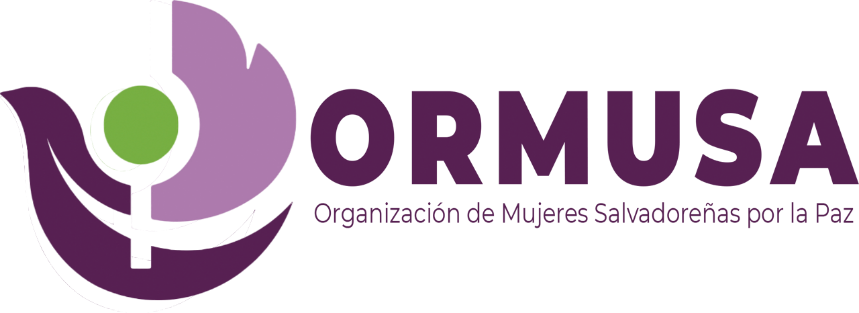 GRACIAS
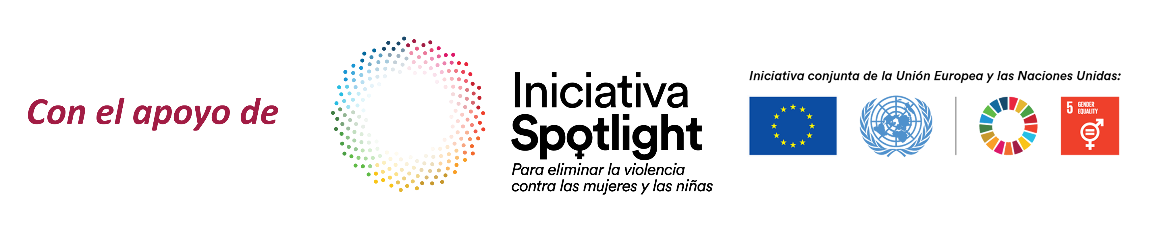